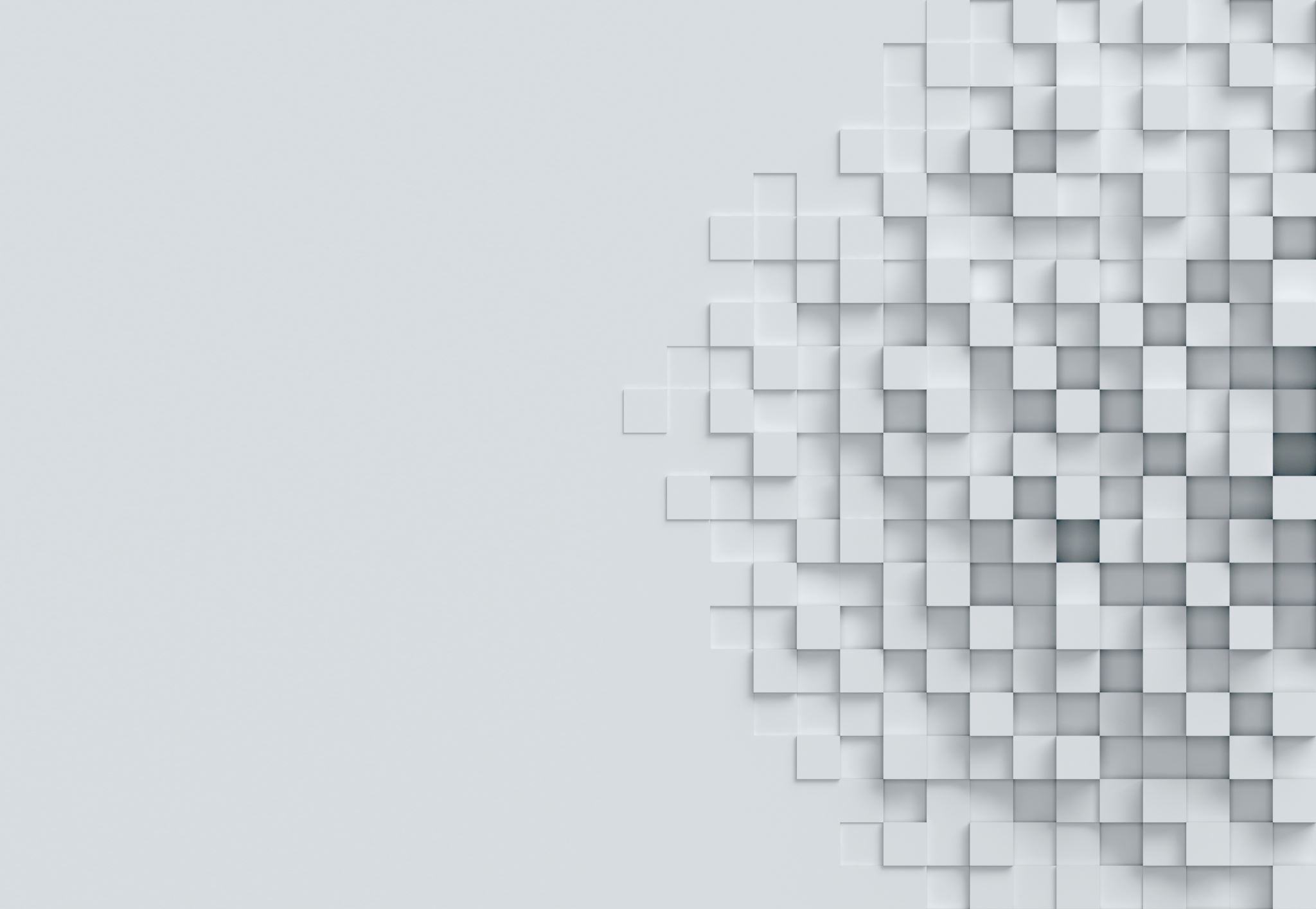 SCQG summer Fabric sale
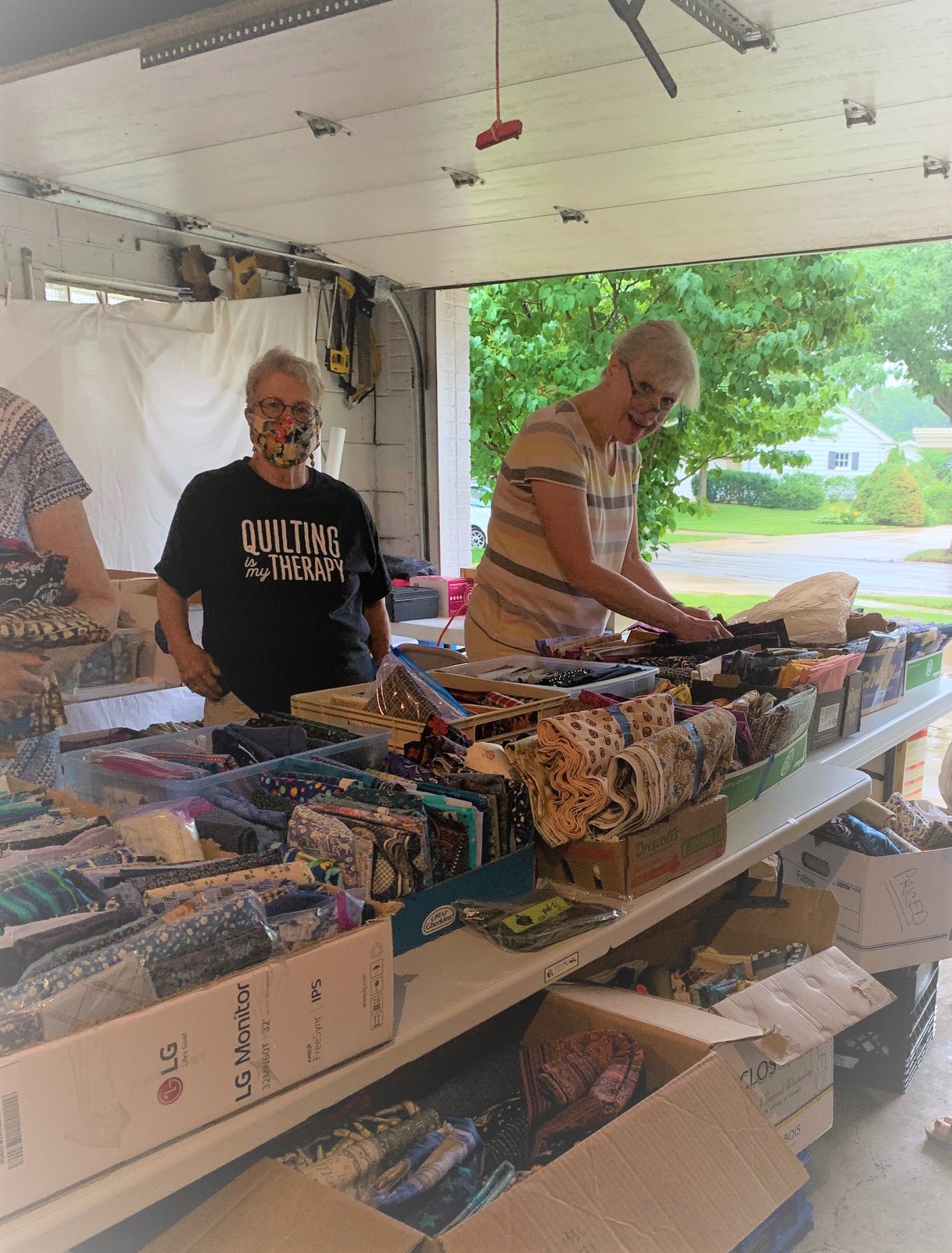 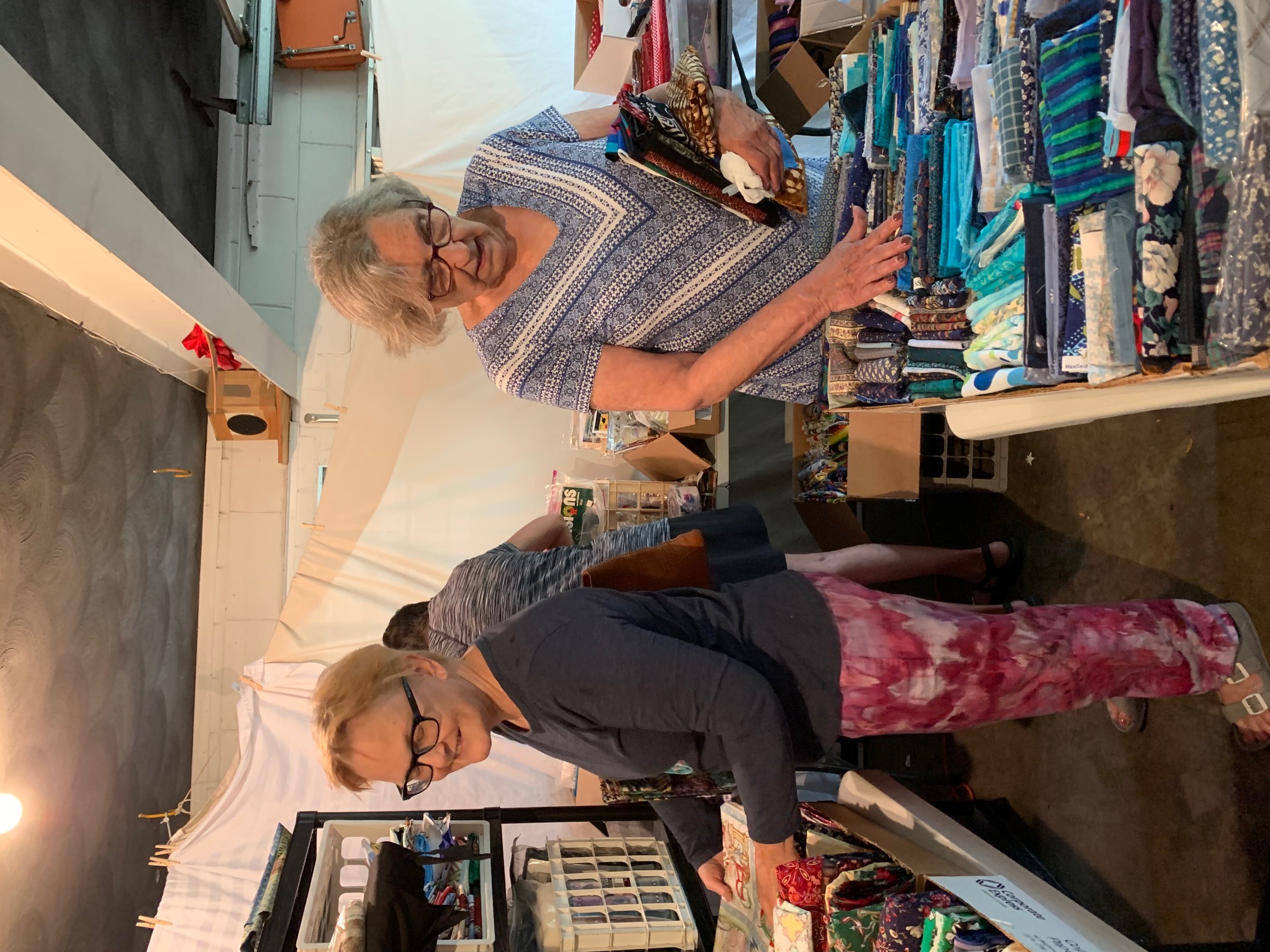 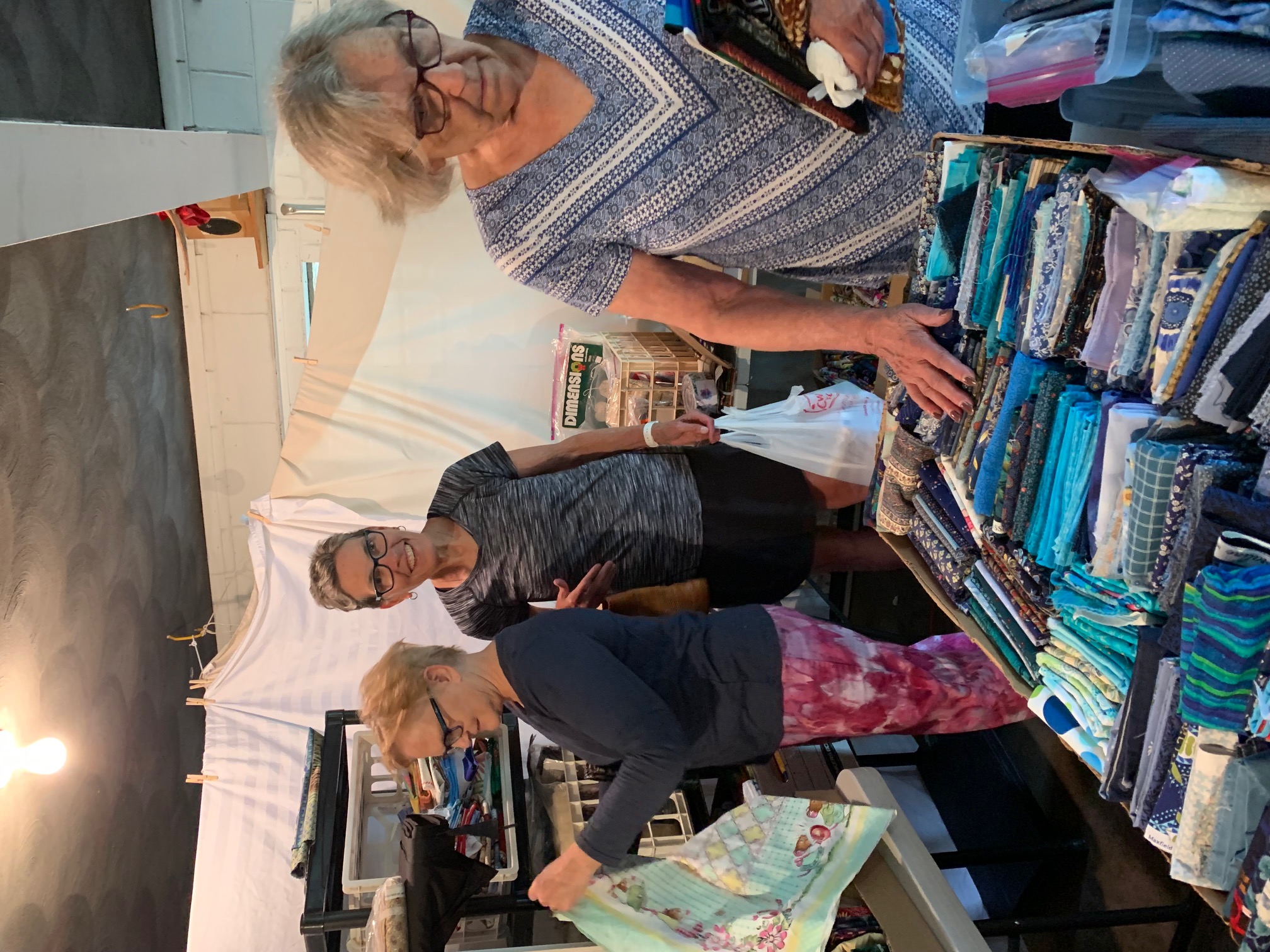 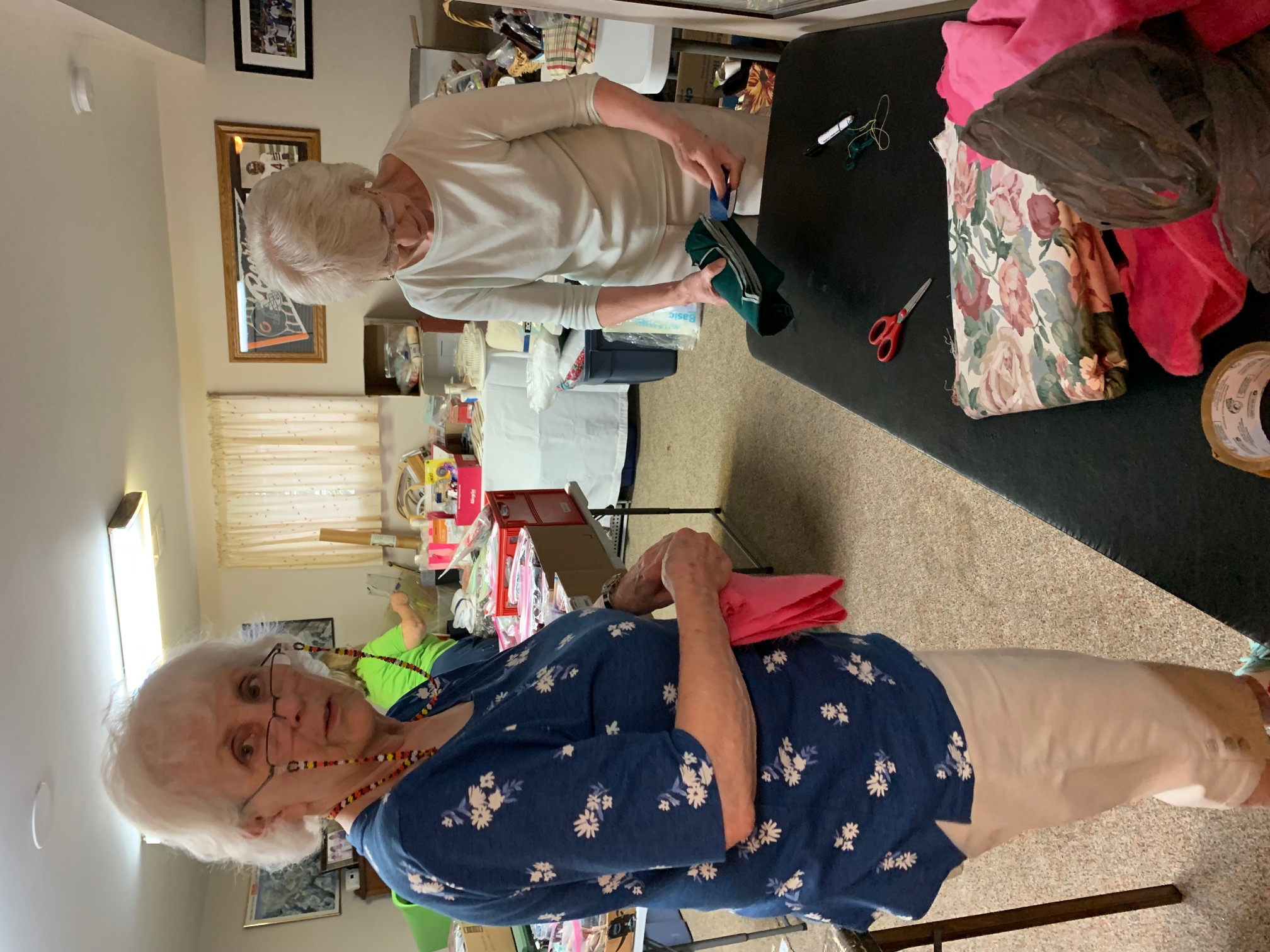 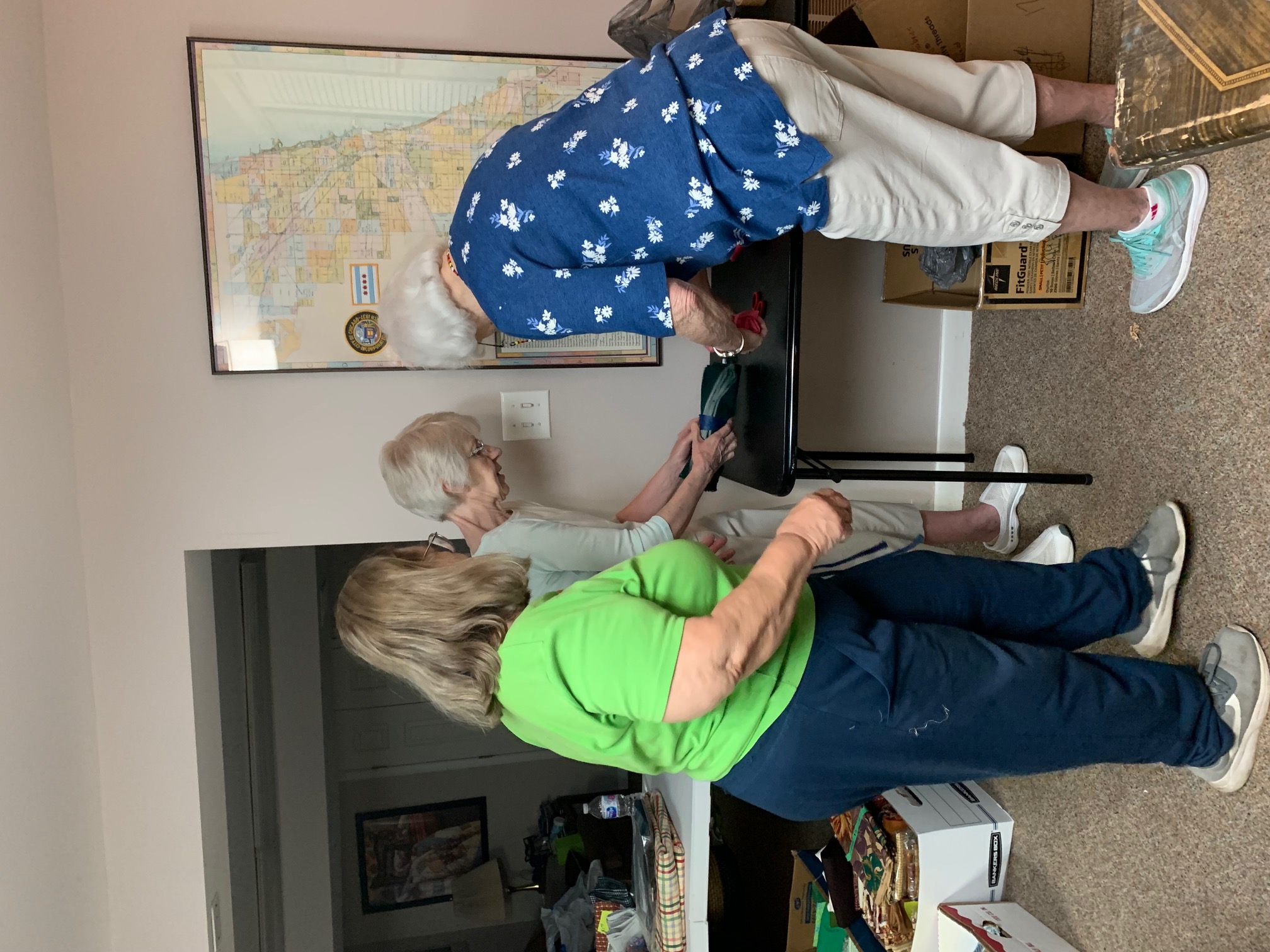 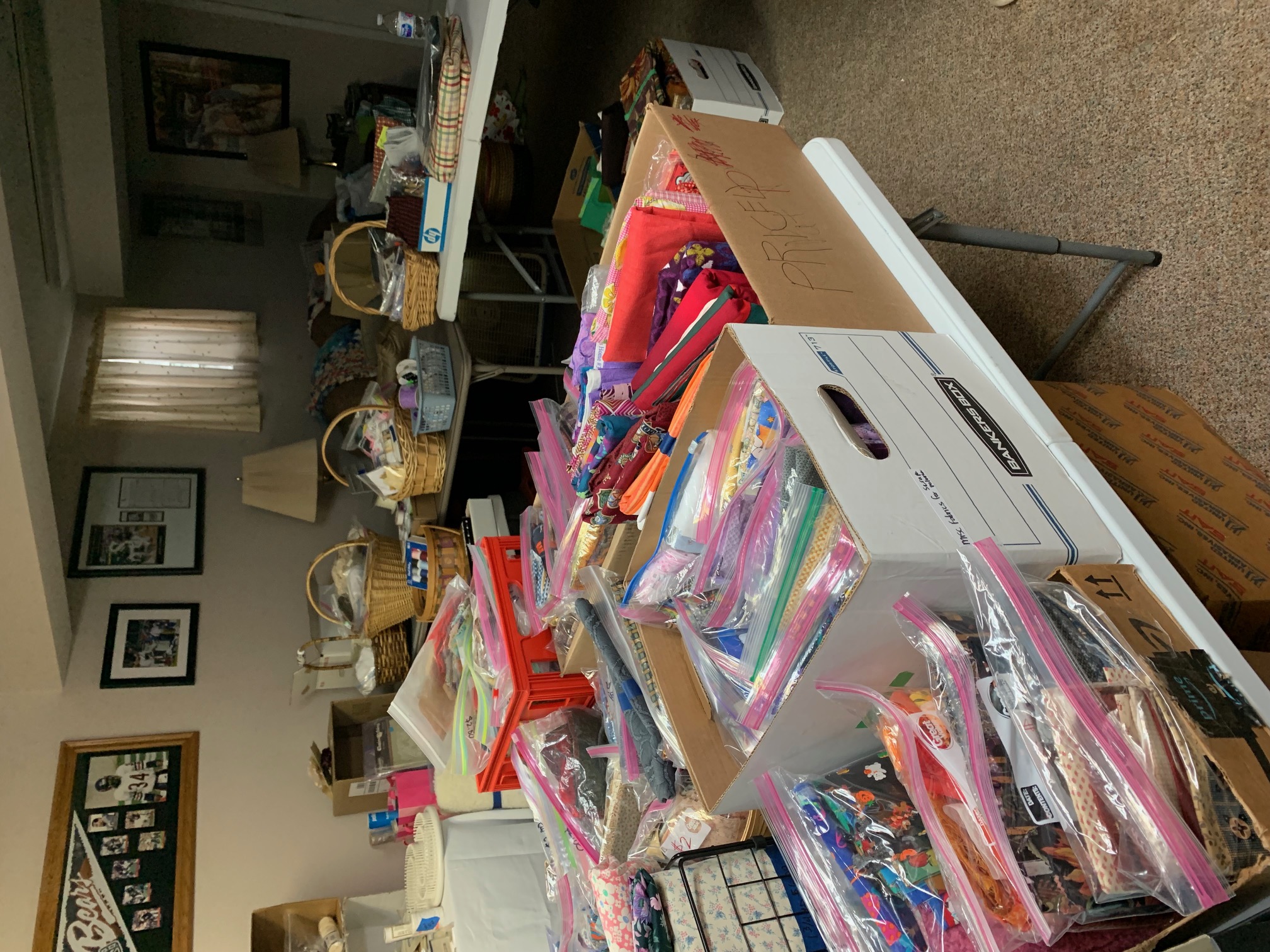 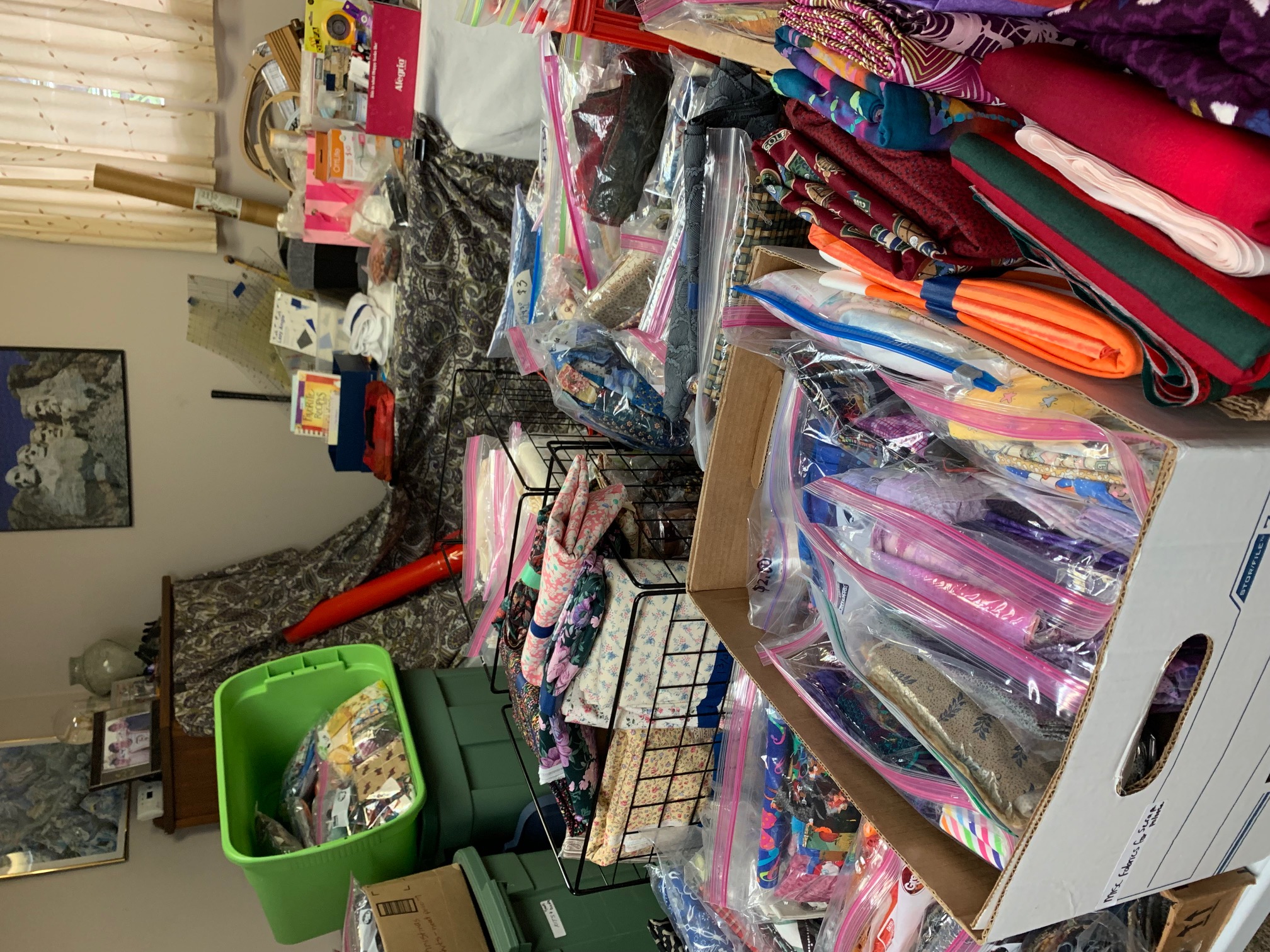 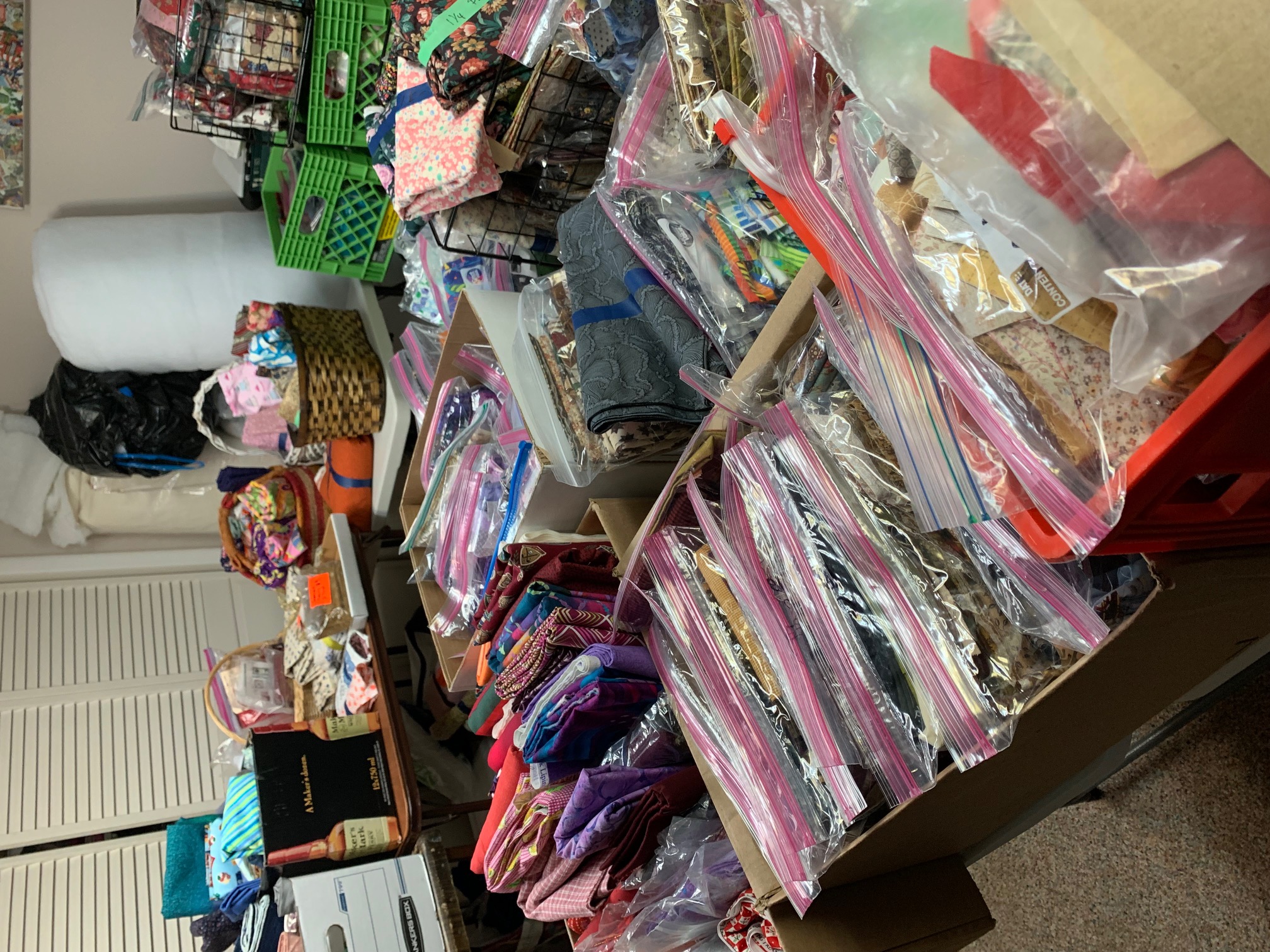